Путешествие на самый южный остров России
г. Москва,                      аэропорт Шереметьево
регистрация
3 класс: 420 + 50 =        840 – 300 =      750 + 50 =
               420 + 500 =      840 – 30 =        340 + 60 =
               12 * 6 =            13 * 4 =             24 * 3 =


4 класс: 70 * 12 =    70 * 20 =   15 * 13 =    15*30 =
               60 * 14 =    60 * 30 =   16 * 12 =    15*40 =
Аэробус  Aribus А330-300
Высота нашего полёта – 11000м
   Скорость -  860 км/час.
   Длина маршрута составляет 7000  км. Время полёта 8 час 40 мин.
Вылет г.Москва аэропорт Шереметьево: 10 ч 10 мин (мск время) 
Прилёт г.Владивосток аэропорт Кневичи : 1 ч 50 мин (по                                 местному времени) 
Разница во времени 7 часов.
 Желаем приятного полёта!
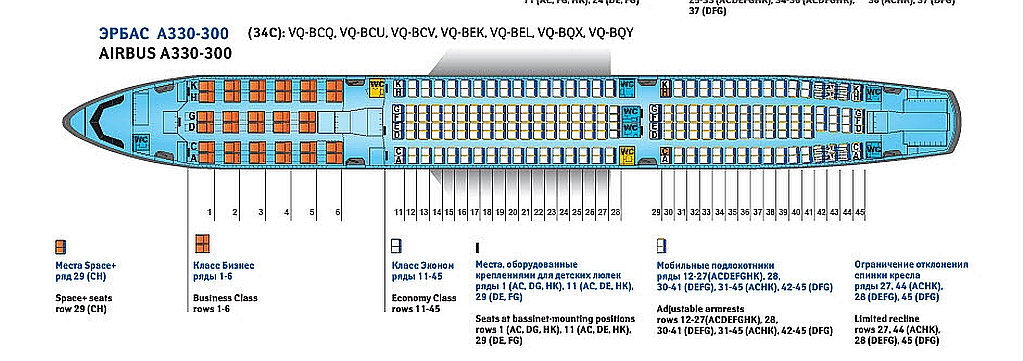 Задача 1
Сколько граммов колбасы купили, если в путешествие отправляются 6 учеников и каждому нужно по 100 г колбасы?
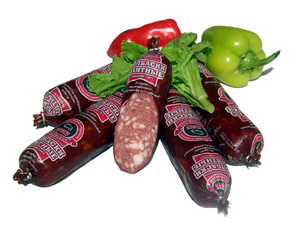 Задача 2
На бутерброды купили 2 батона. 
 Сколько заплатили за батоны, если 1 батон стоит 26 рублей?
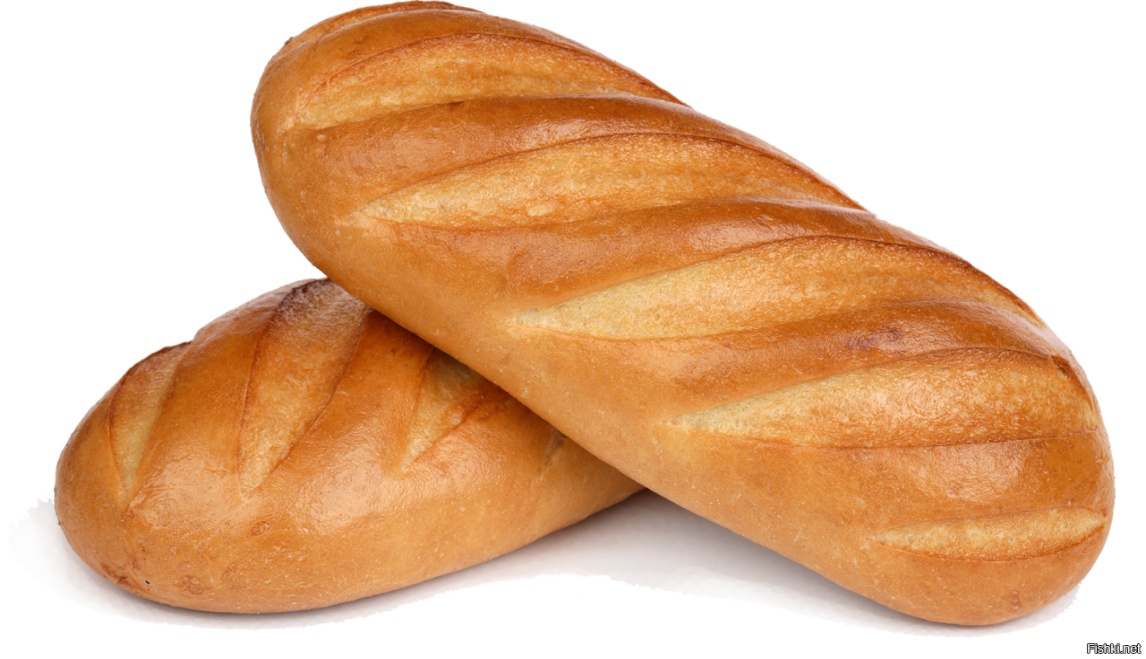 Задача 3
Купили 6 литровых коробок сока и 3 коробки по 2 литра. Сколько литров сока купили?
Задача 4
Билет на самолёт авиакомпании «Аэрофлот»  из аэропорта Шереметьево до Владивостока и обратно стоит 26 тыс. рублей. Авиакомпания делает скидку на детские билеты детям от 2 до 12 лет. Стоимость этих билетов в 2 раза меньше стоимости взрослого билета. Чем раньше пассажир покупает билет, тем больше шансов купить недорогие билеты на нужные даты, за 2-3 месяца это нормально. В горячий летний сезон, например, если покупаем билет в июле на август, цена 1 такого билета может быть больше 70 тыс. рублей. 
Когда выгоднее покупать билет: заранее или накануне перелёта?  
Сколько денег нужно потратить на перелёт из Москвы во Владивосток семье, которая состоит из 3 человек (папа, мама и ребёнок 10 лет)?
Задача 5
От Москвы до Владивостока поезд едет почти 7 суток (144 часа), а самолёт летит около 9 часов. 
Во сколько раз меньше времени тратит самолёт, чем поезд? 
Сколько часов экономит самолёт для пассажира?
Задача 6
Эти насекомые.Нам даже незнакомые.Вы внимательно смотритеИ собрата им найдите.
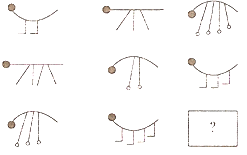 Физкультминутка
1,2 – полетели (руки в стороны),
3,4 – все присели (приседание),
5 – взлетаем мы опять (встаём, руки в стороны), 
Набираем высоту (встать на цыпочки, поднять руки), 
И гудим все громко: «У-у-у!»
В воздухе переворот, 
Прекращается полёт!
Вантовые мосты Владивостока
Мост через бухту Золотой Рог: высота пилонов 226 м, длина пролёта 737 м, общая длина 1388 м, высота над водой 60 м.
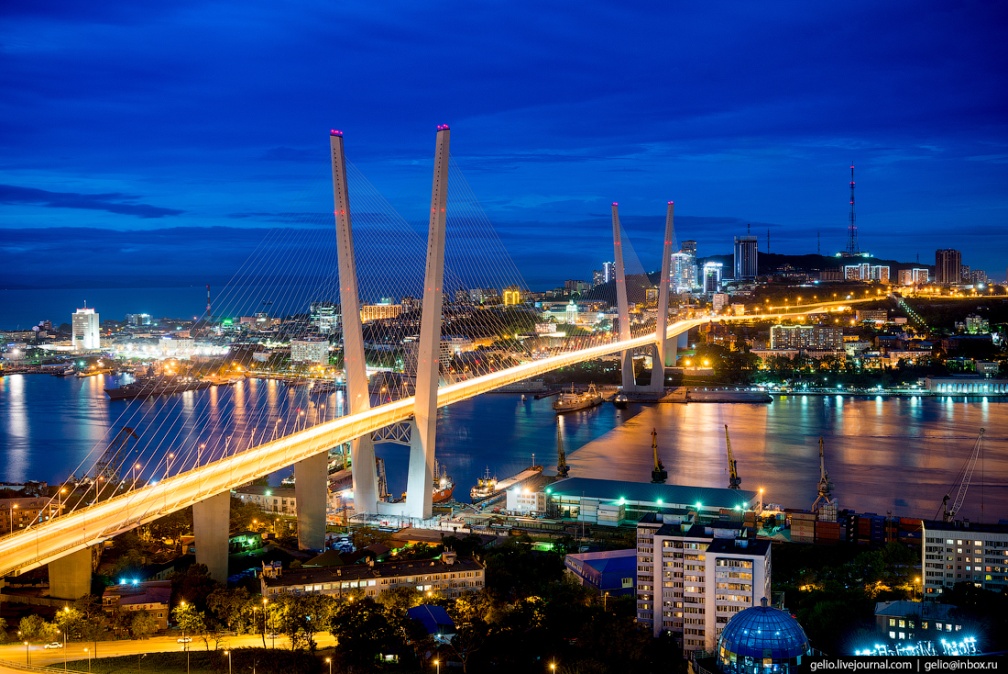 Вантовые мосты Владивостока
Мост на остров Русский: высота пилонов 324 м (2 ой по высоте в мире), длина пролёта 1104 м (самый длинный на то время в мире), общая длина 3100 м, высота над водой 70 м.
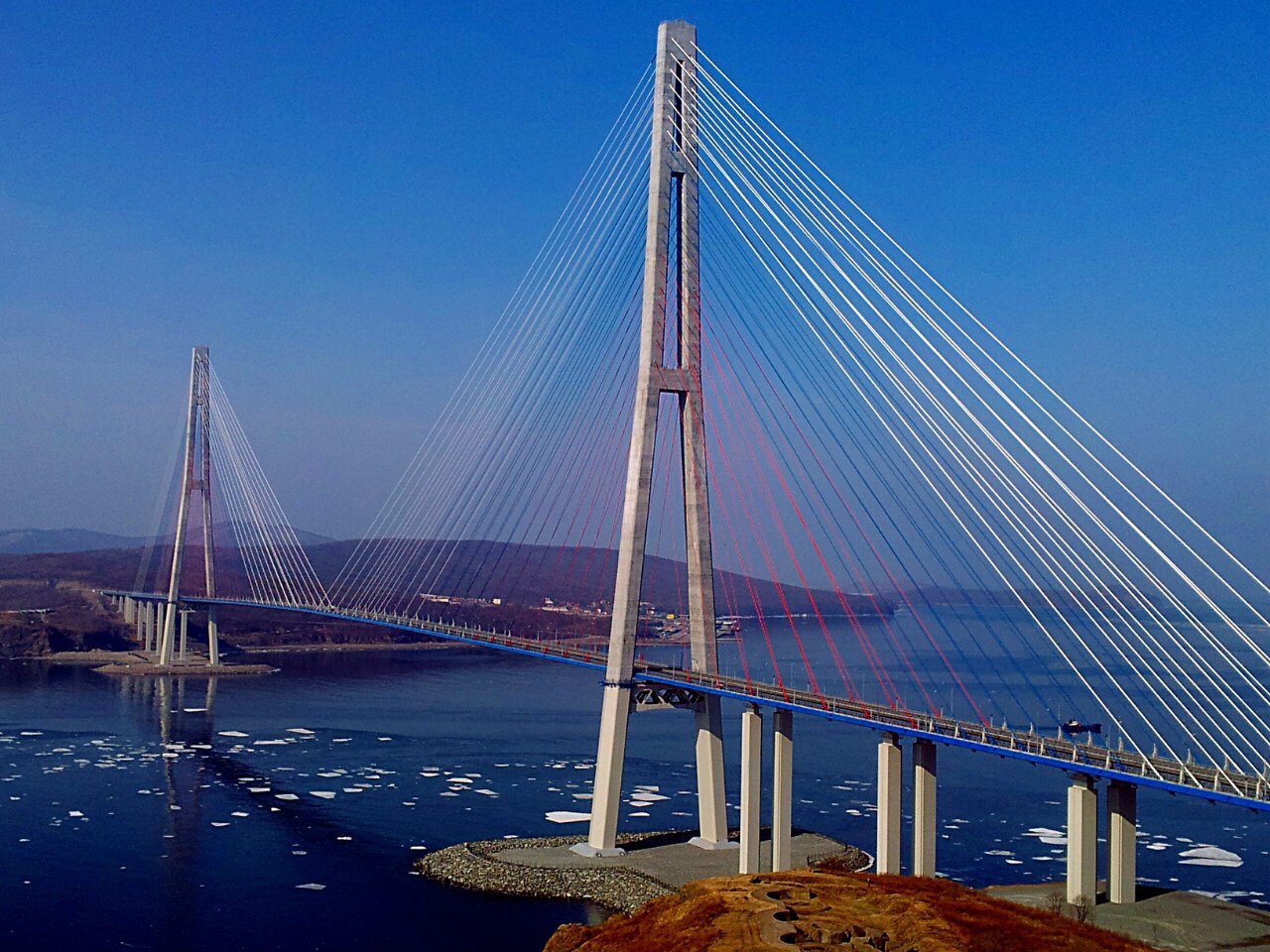 Информационный листок
На камнях Мильхенсона, что находятся недалеко от острова, живёт постоянная колония тюленей ларга. Это вид обыкновенных тюленей, обитающих у дальневосточного побережья России, в северных водах Тихого океана от островов Японии до Аляски.
Размеры тюленя ларга достигают около 2 метров в длину, вес колеблется в зависимости от сезона: по осени 130-150 кг,  после зимы – всего 80-100 кг. Ларга питается в основном рыбой, беспозвоночными и ракообразными. Сельдь, мойва, сайка, сайда, навага, корюшка – её излюбленное лакомство.
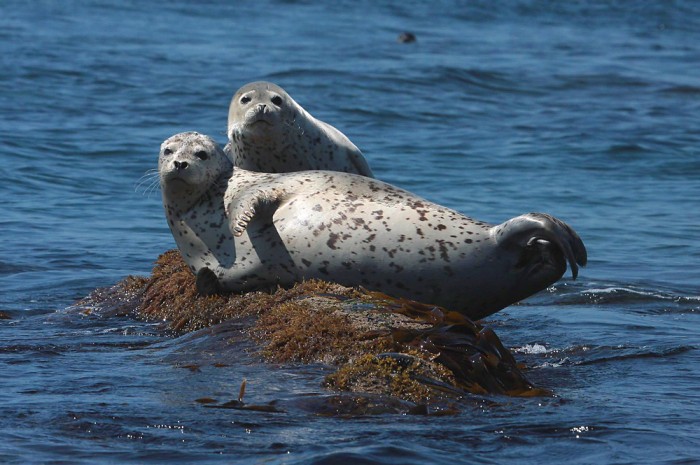 Информационный листок
Малыш ларги при рождении весит от 7 до 11кг. Прирост в весе от 500 граммов до 1 кг в сутки.
 Мама – нерпа кормит своего детёныша 20-25 дней грудным молоком. За это время он успевает окрепнуть и значительно прибавить в весе, месячный ларга достигает 42 кг.
С окончанием молочного вскармливания щенок тюленя линяет: меняет свой снежный мех на серую пятнистую шкуру. Перелиняв, он начинает самостоятельно охотиться, добывать себе мелкую рыбёшку, но по-прежнему находиться рядом с матерью. Привязанность к ней сохраняется у молодого тюленя на протяжении года, даже на лежбище он старается пристроиться рядом.    
Ответьте на вопросы:
Сколько килограммов весит детёныш ларги при рождении?
Каким станет вес детёныша ларги за 30 дней, если каждый день он будет прибавлять по 1 кг?
Спасибо за внимание и активное участие на занятии